Вот так Африка!..
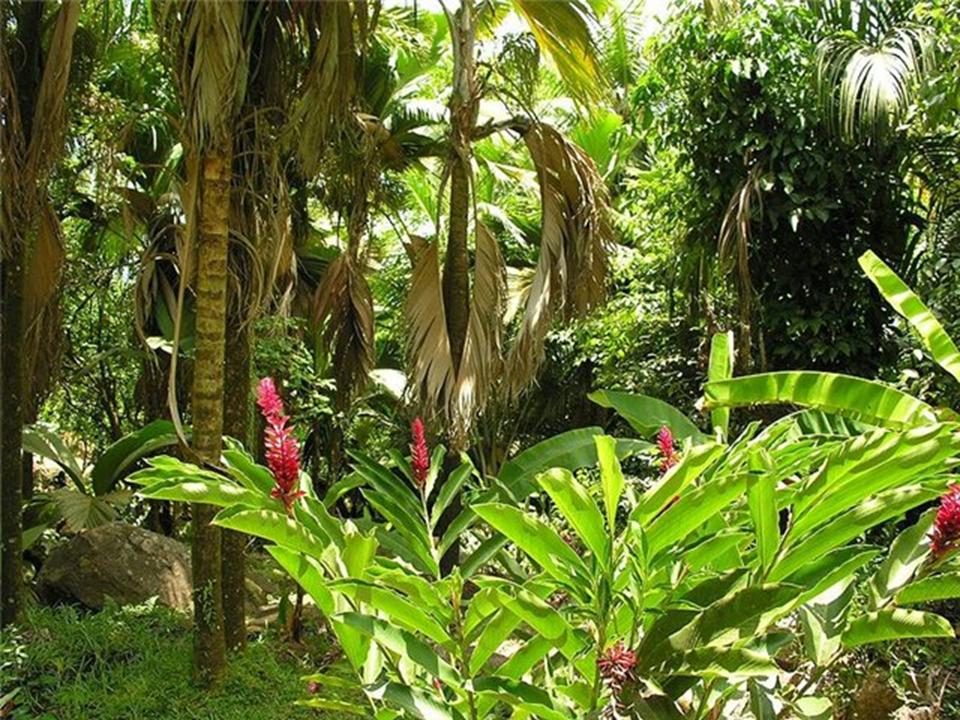 Это плоские или слегка всхолмленные равнины, где открытые, поросшие злаками участки чередуются с группами деревьев или густыми зарослями колючих кустарников. В сезон дождей саванна покрывается высокой травой, которая с наступлением засушливого периода желтеет и выгорает
Саванны
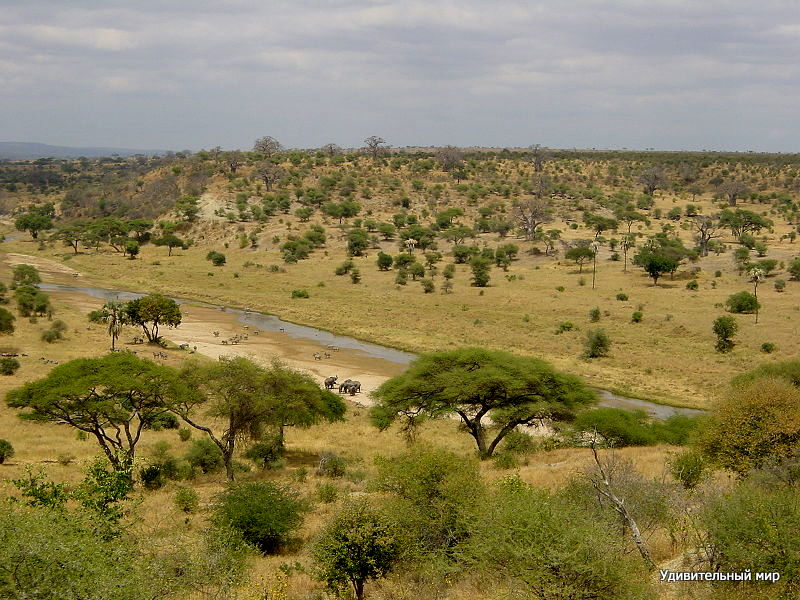 жираф
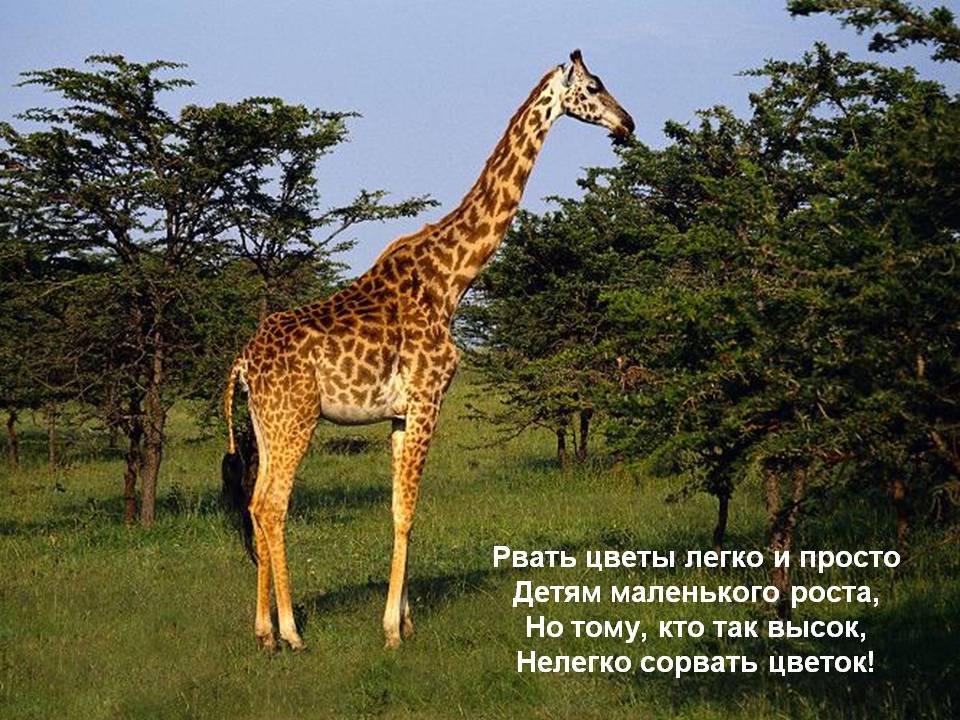 Он медлителен, велик.К хоботу давно привык.Всех зверей сильнее он.Крепкий, мощный,Сильный …(слон).
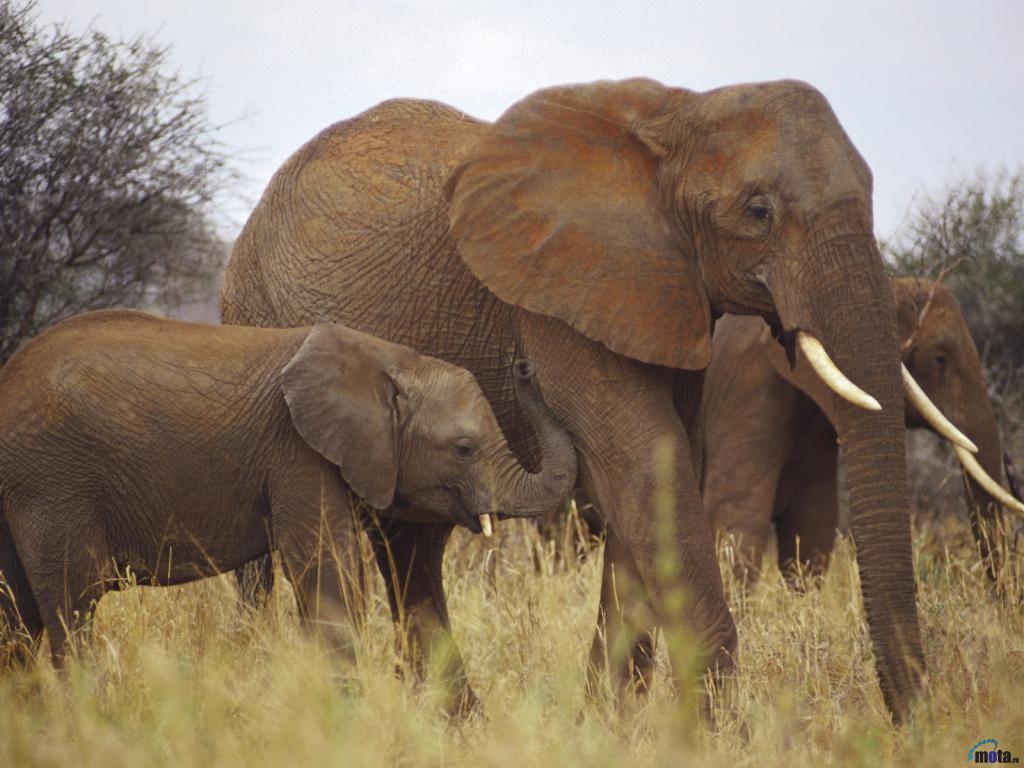 В зеркало, взглянув с зарёй, 
Был доволен он собой:
Устрашающе красив, 
Грациозен, желтогрив. 
Даже хвост совсем не прост – 
С кисточкою длинный хвост. 
Лапы сильны и могучи
Рык несётся выше тучи. 
Ведь не зря он царь зверей
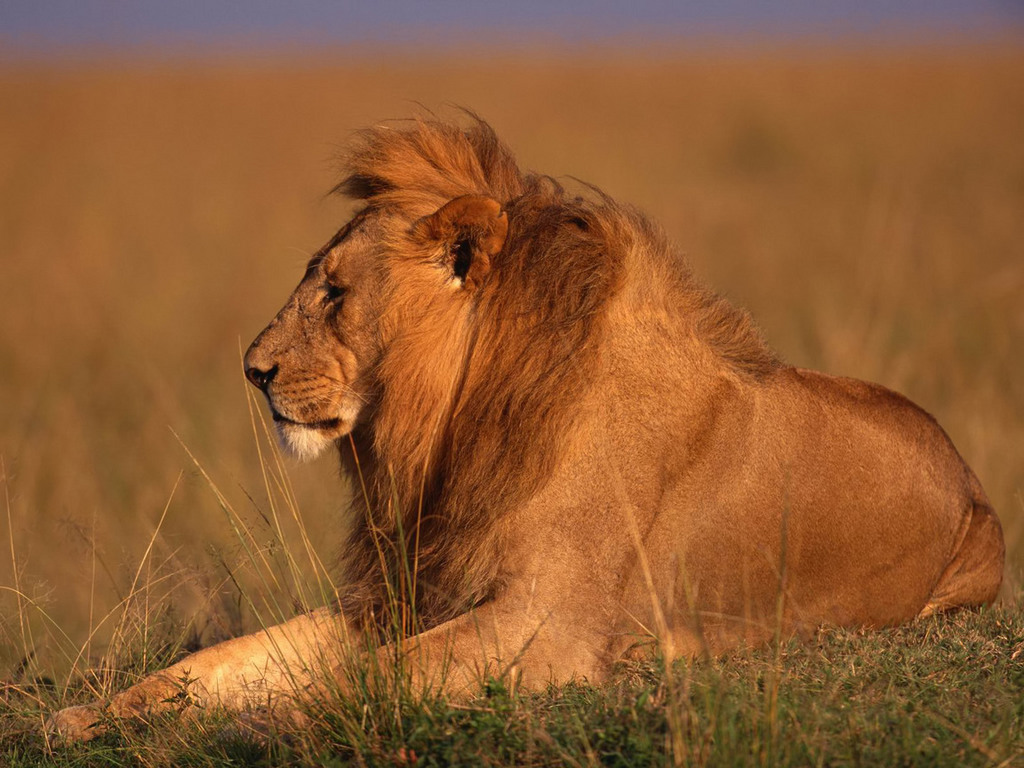 Леопард - это большая красивая кошка с гибким, стройным и сильным телом. У него длинный, но не пушистый хвост. Стройные сильные ноги позволяют ему быстро бегать, стремительно настигать жертву.
леопард
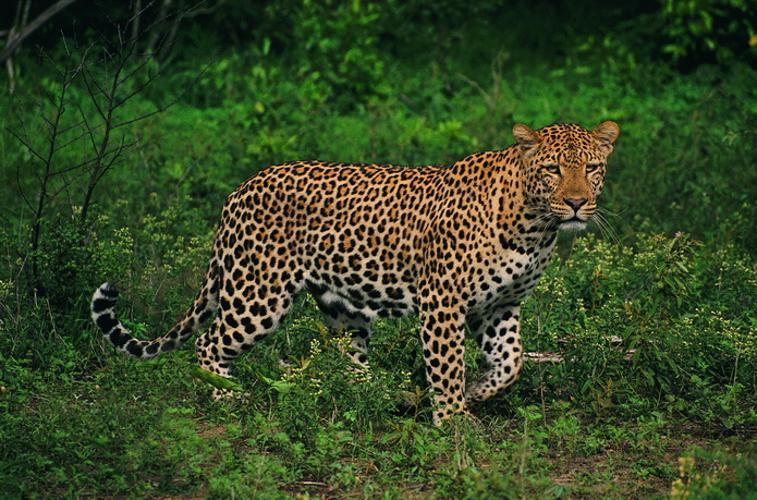 носорог
. Обычно носорог живет в засушливых травяных зонах саванны, хотя его можно встретить и в горных лесах, на высоте до 3500 м. Если пищи и воды достаточно, носорог остается на одном небольшом участке; если пищи не хватает, он прочесывает территорию до 75 кв. км
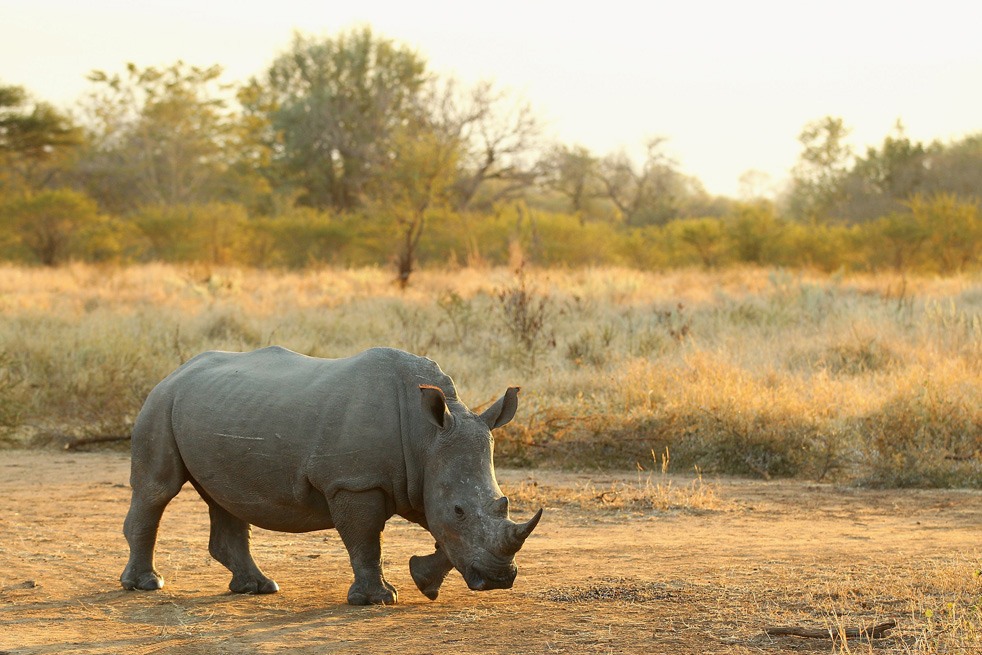 Лошадка – красотка В чёрных колготках, Рубашка в полоску Да модная причёска, Тёмненькая спинка – Не лошадь, а картинка!
зебра
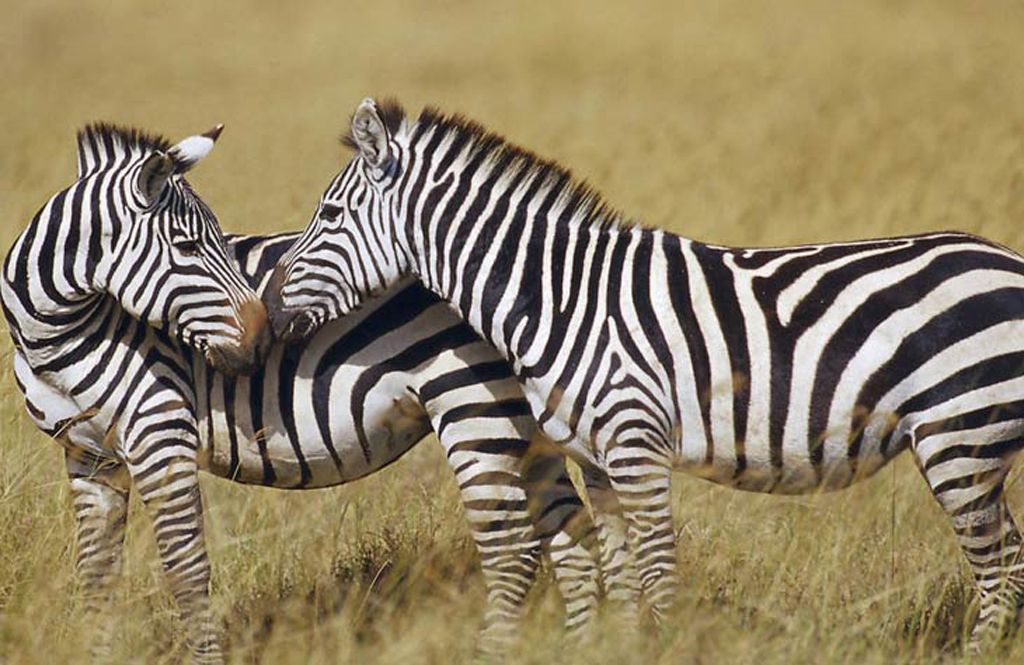 антилопа
У антилоп много общих черт с быками. У них похожие копыта. Животные с такими копытами называются парнокопытными. Кроме того, все антилопы относятся к жвачным. Они поедают растения, проглатывают их, а затем во время покоя еще раз пережевывают.
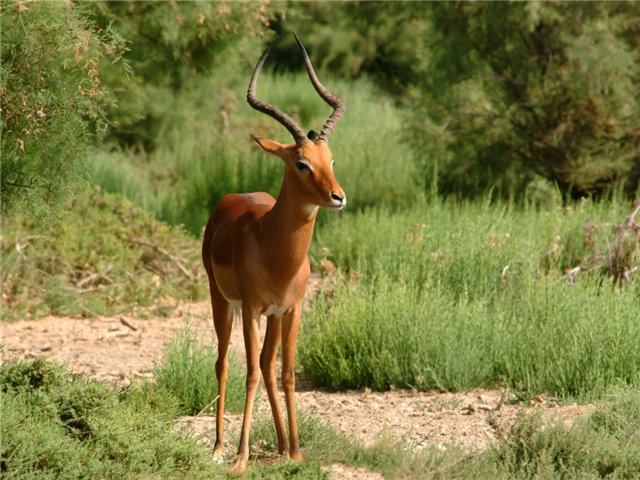 Африканская пустыня
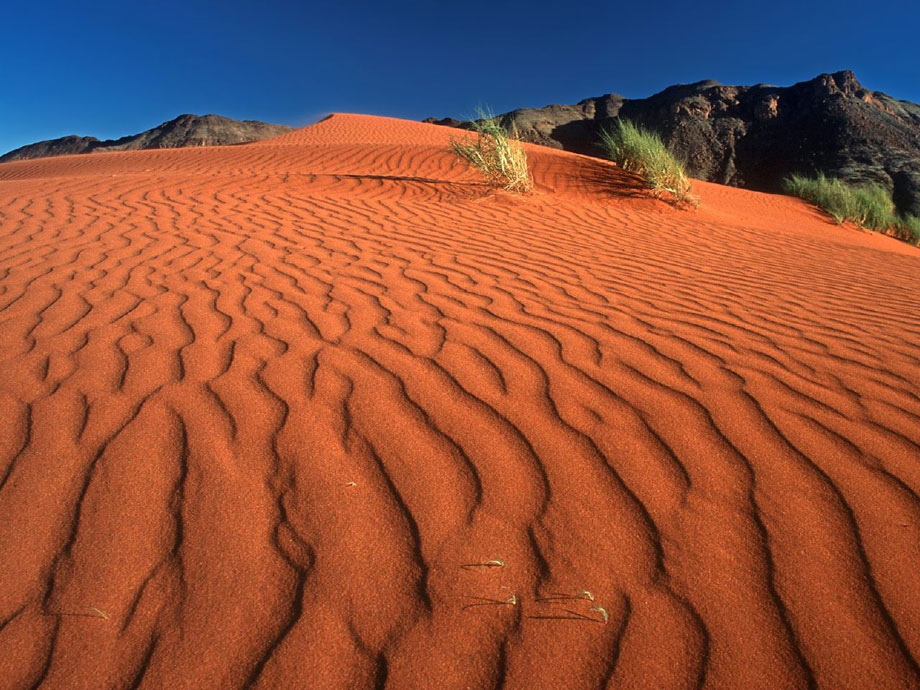 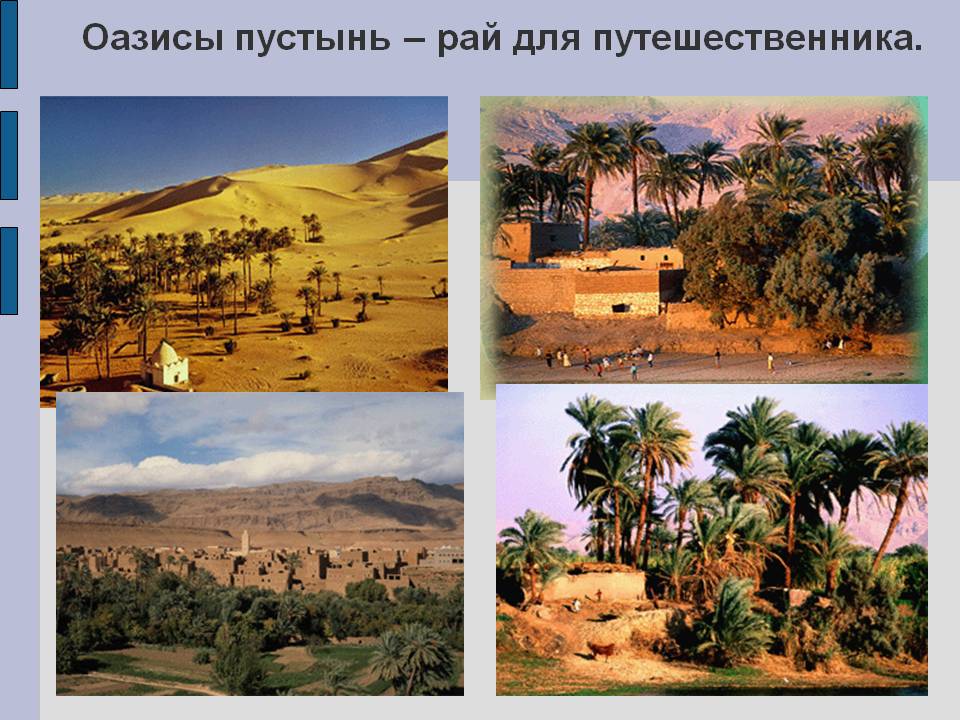 Идет с бархана на барханДвугорбый желтый великан.Нести поклажу – тяжкий трудВ пустыне может лишь …
верблюд
Идет с бархана на барханДвугорбый желтый великан.Нести поклажу – тяжкий трудВ пустыне может лишь …
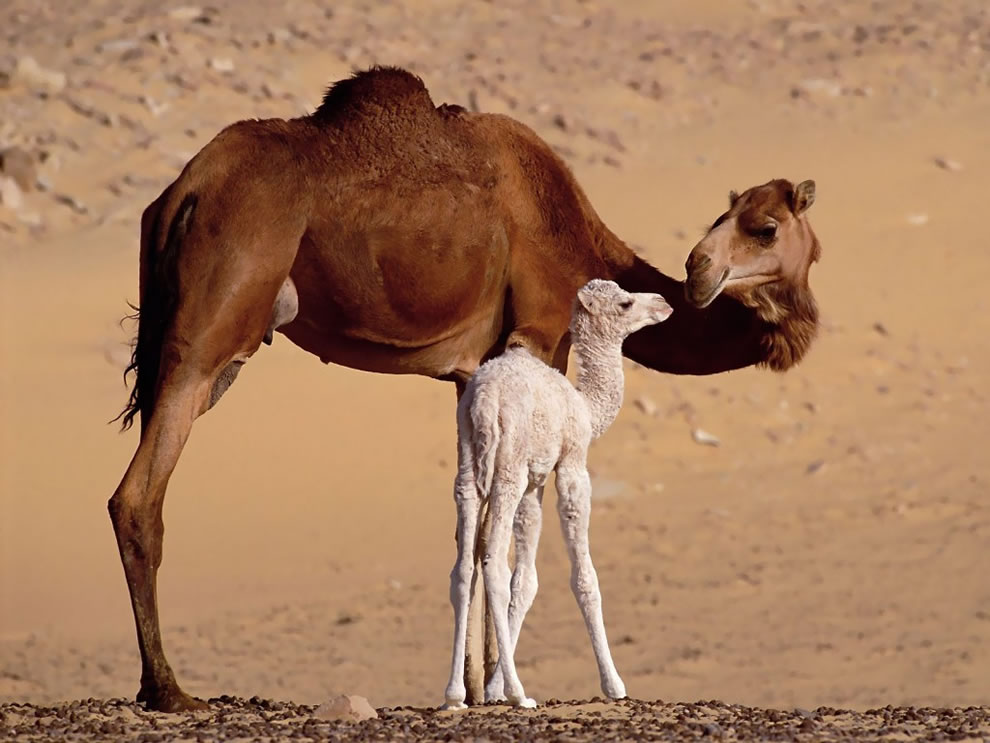 Низ у неё каменный, Но не камень, Верх у неё каменный, Но не камень. Четыре ноги, Но не овца, Голова змеи, Но не змея.
Черепаха
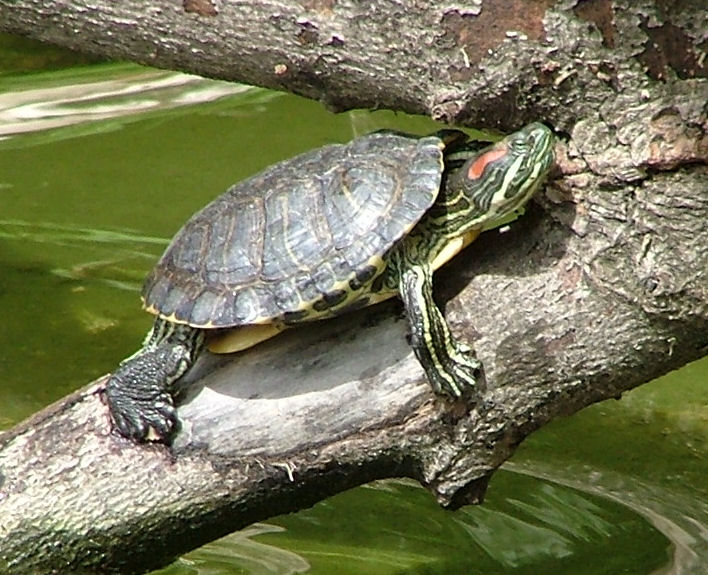 Страусы имеют сильное тело, длинную шею, небольшую голову, плоский клюв, длинные ноги с двумя пальцами и крылья, которые очень малы и плохо различимы под оперением. Высота страуса достигает 1,8 метра, вес около 55 кг.
    . Они живут небольшими группами по 5-6 штук на огромных территориях. У страусов отличное зрение и хорошее обоняние. Это помогает видеть опасность издалека и убегать со скоростью 55 км/ч.
Страусы
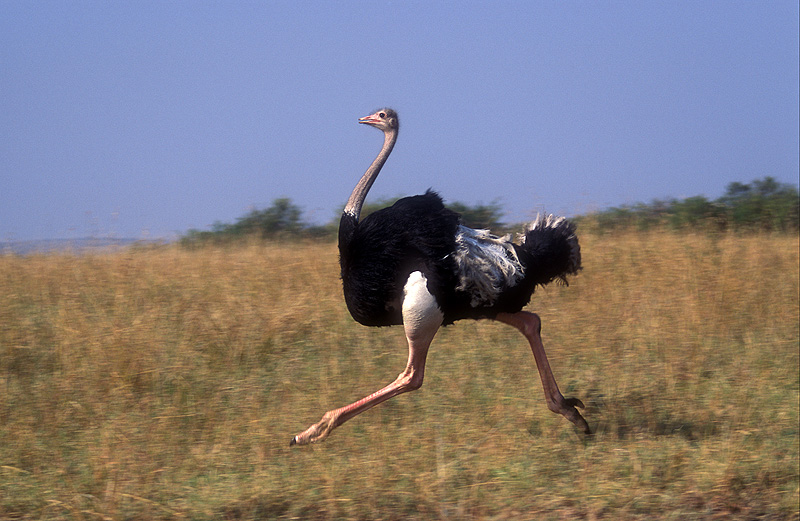 Лес
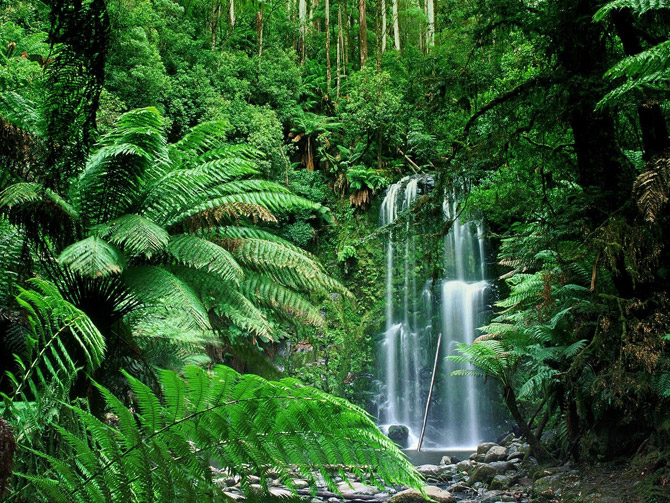 Обезьяны Африки
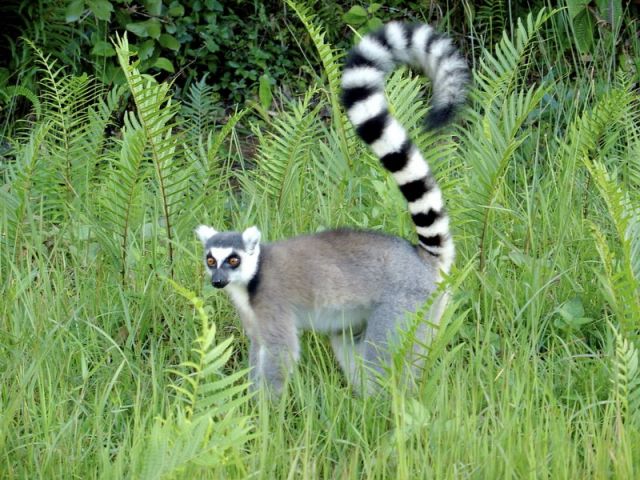 Чьи ужимки без труда Повторяет детвора.Кто живет среди лиан?Стая диких ...
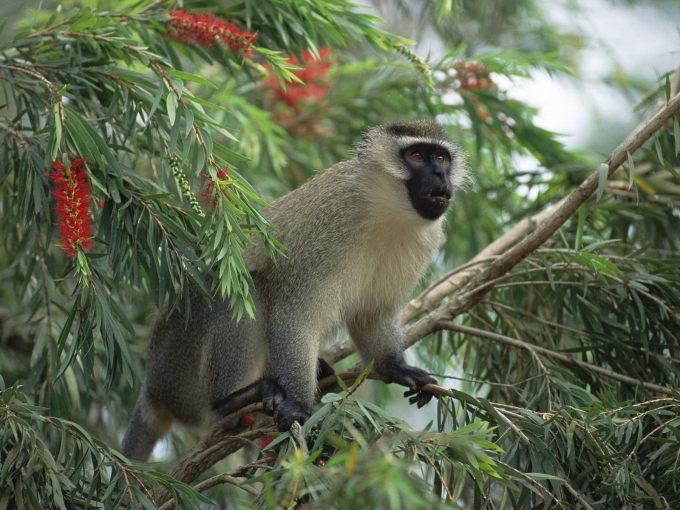 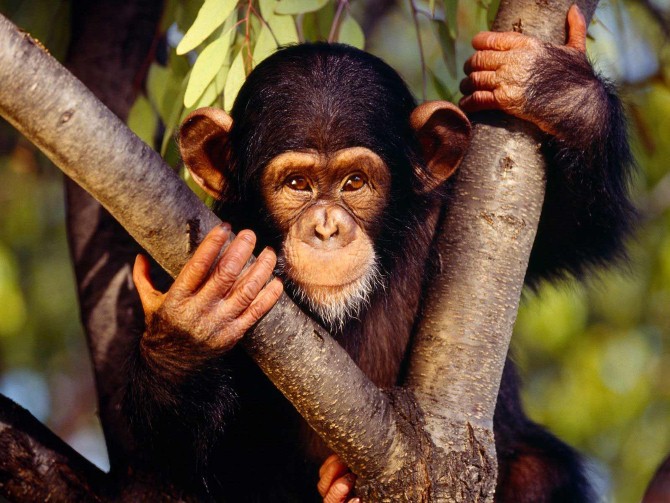 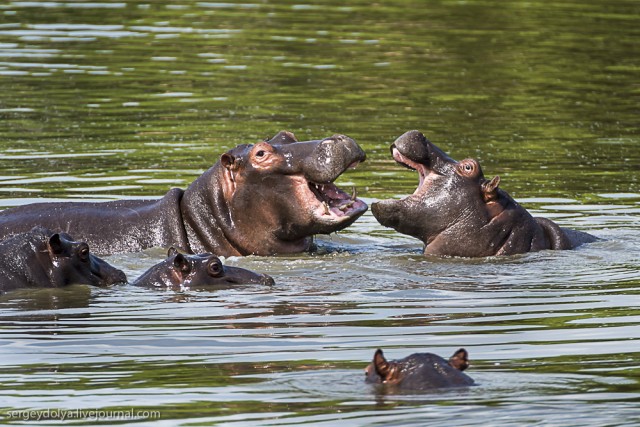 Бегемот
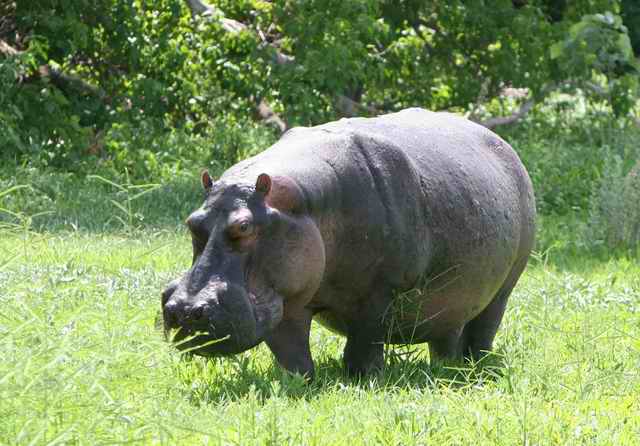 В Африке толстяк живёт,У него огромный рот,В зной весь день сидит в воде,Думает лишь о еде.Травку тоннами жуётНенасытный… бегемот
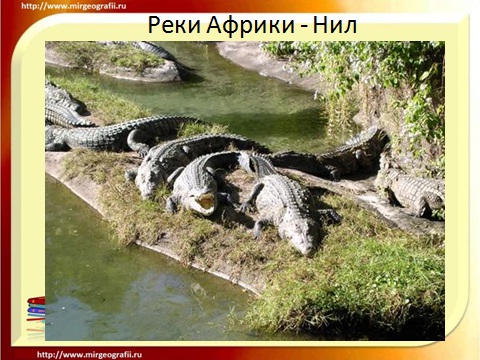 Звери летнюю порой,Собрались на водопой.Осторожно! Быть беде.Гляньте, …(крокодил) в воде.
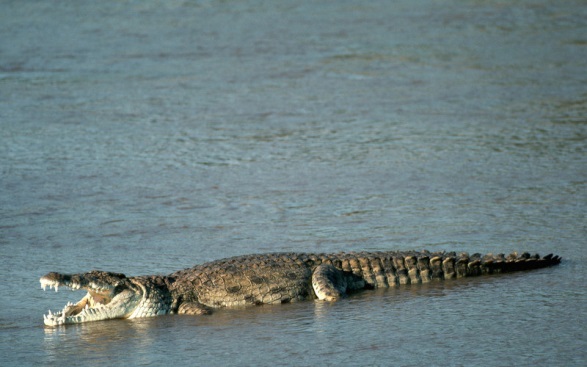 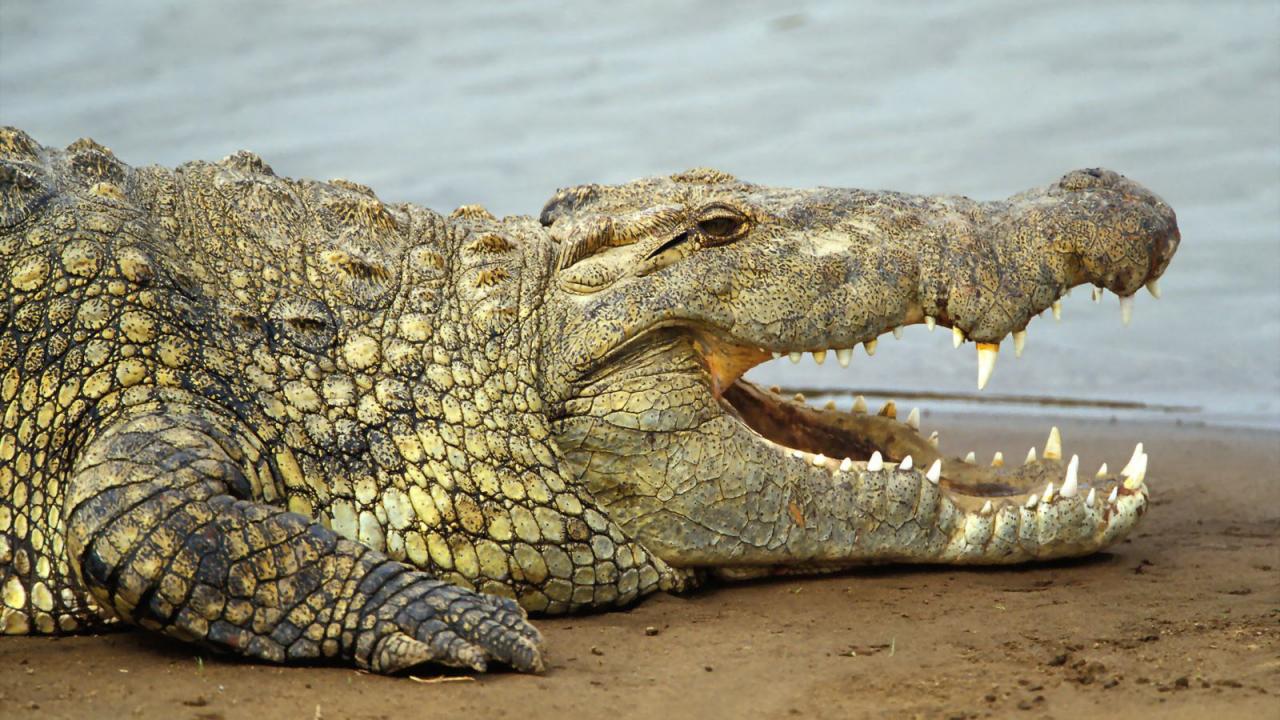 Крокодил